Воздействие медиаобразовательной среды на уроках химии.
Составитель:Шоргина Н.А., учитель химии МБОУ «СОШ №88 им. А.Бородина и А.Кочева»
Познавательные и учебные задачи
Формирование мотивации к предмету.
Обеспечение качества усвоения предмета.
Развитие коммуникативных навыков.
Создание атмосферы успешности.
Организация деятельности, направленная на самореализацию личности.
Развитие общенаучной направленности.
Виды деятельности
Компьютерные тесты.
Слайд-тестирование.
Учебные презентации.
Видеоролики.
Растворы .Массовая доля растворённого вещества(процентная концентрация) – ωω  выражается: а)  в %                                                          б)  в долях от единицы
Видеоролики
Видеофрагмент
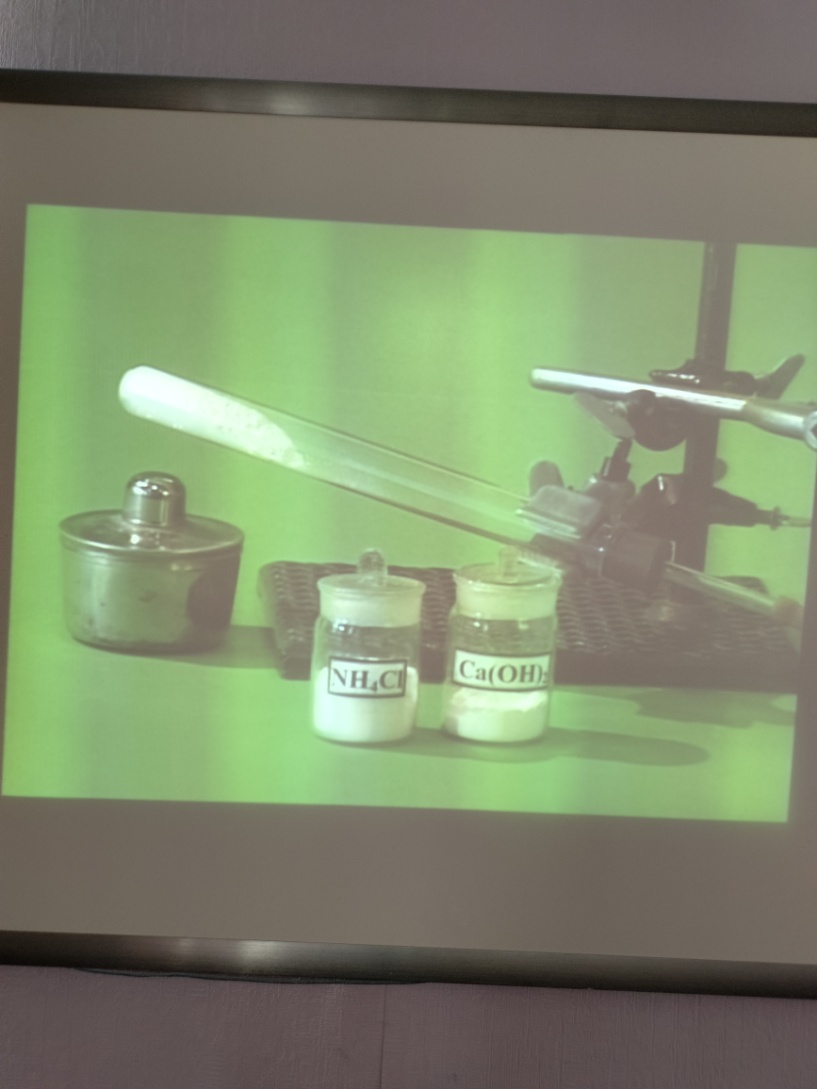 Компьютерные тесты
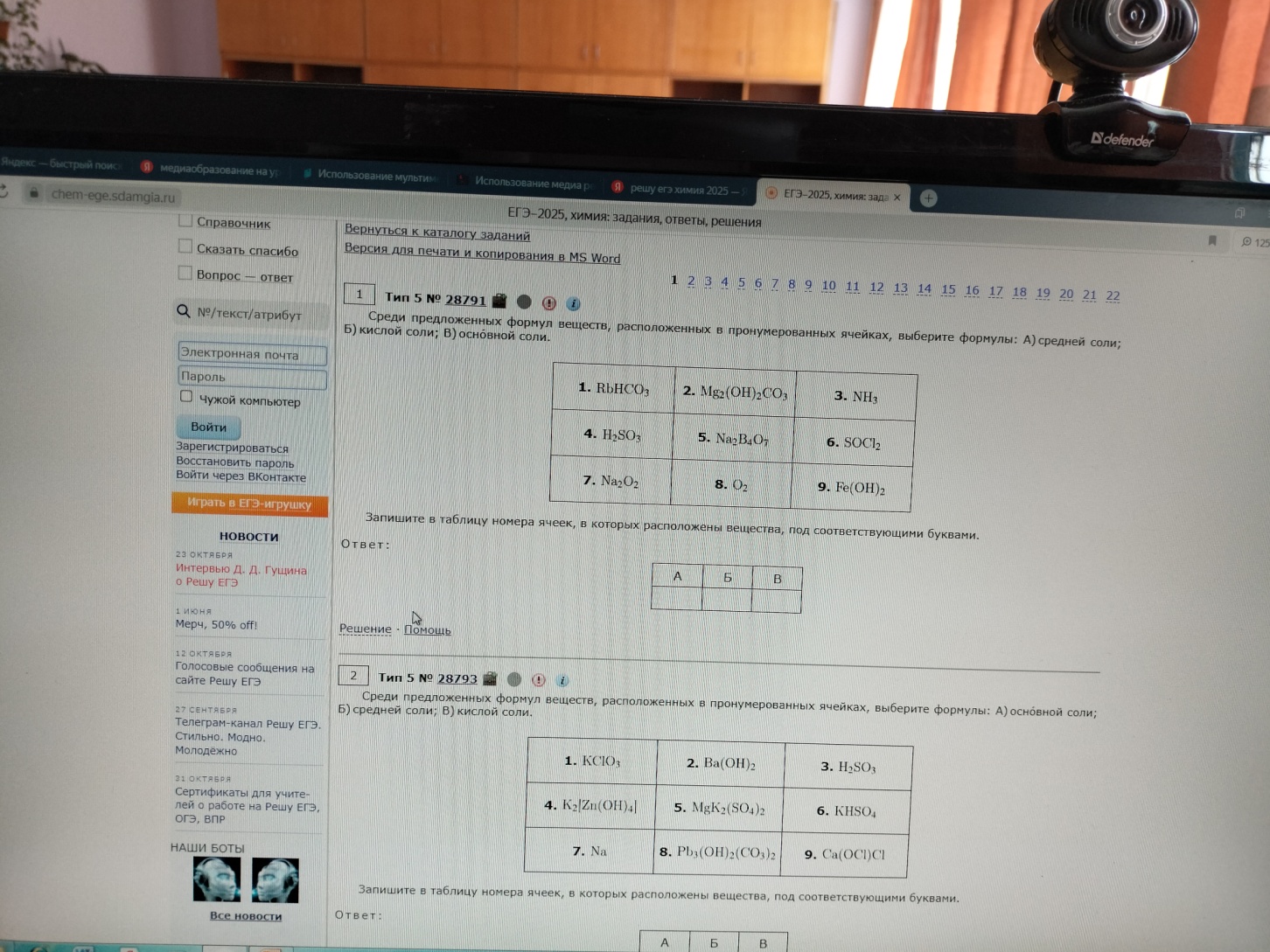 Слайд-тестирование с проверкой
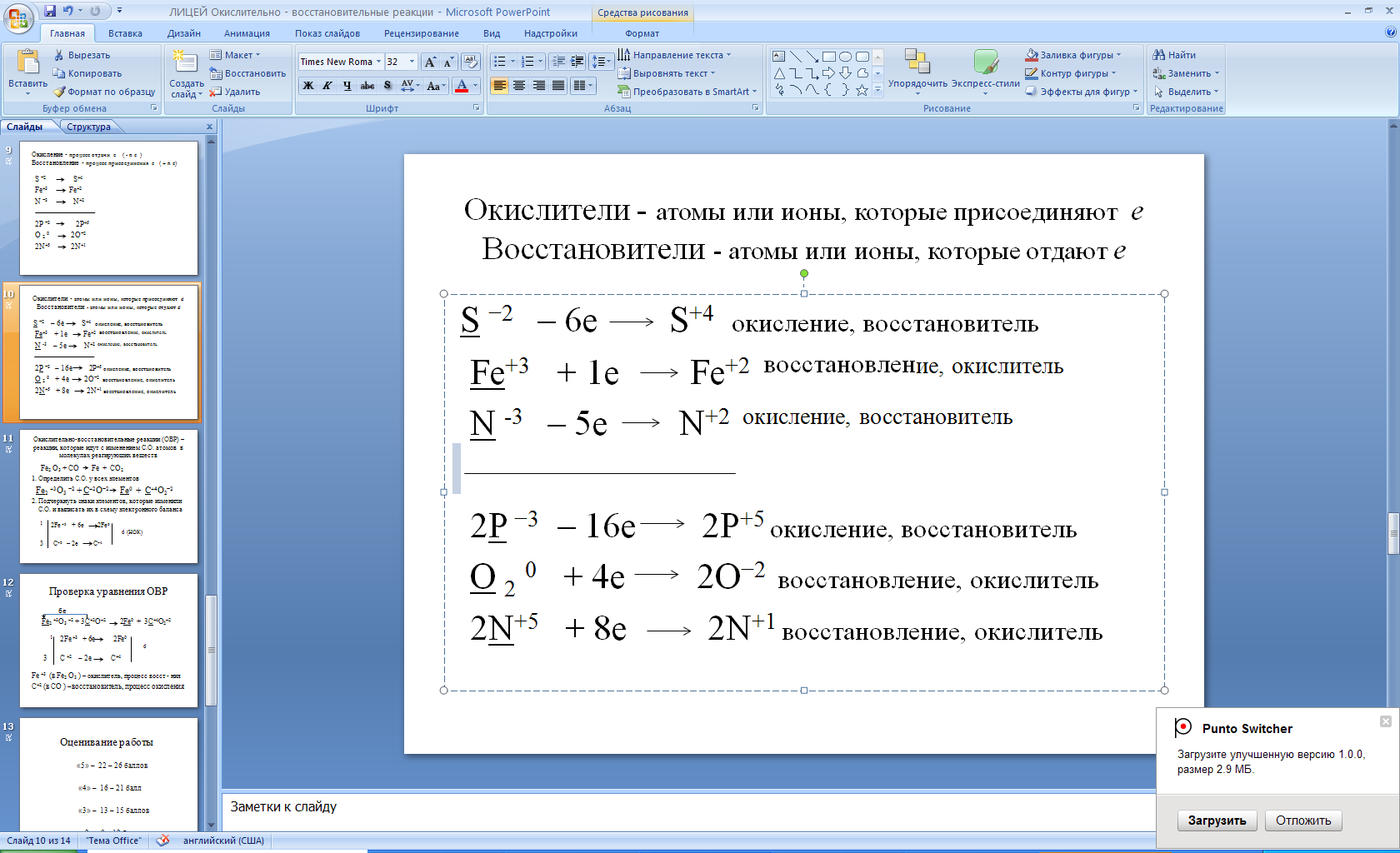 Мультимедийные уроки обеспечивают возможность
Дать учащимся более полную, достоверную информацию об изучаемых явлениях         и процессах.
Повысить роль наглядности в учебном процессе.
 Удовлетворить запросы, желания и интересы учащихся.
Повысить         темп         урока.
Увеличить долю самостоятельной работы учащихся.
Углубить степень отработки практических умений и навыков.
Вести дифференцированную работу с обучающимися
Выявить         пробелы.
Повысить         качество         обучения.